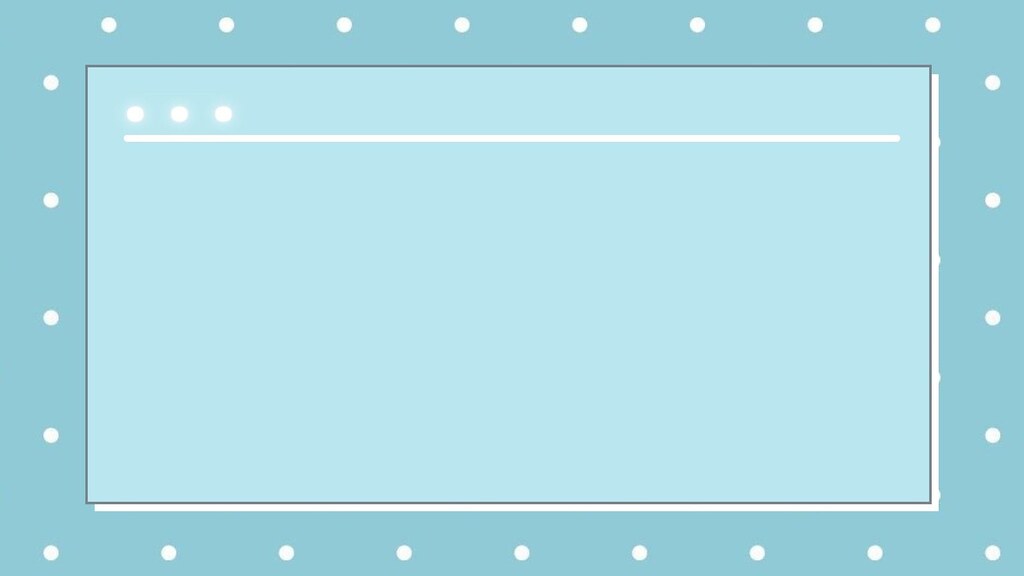 UBND QUẬN LONG BIÊN
TRƯỜNG MẦM NON GIANG BIÊN
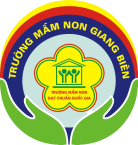 Lĩnh vực phát triển ngôn ngữ
Đề tài: Làm quen nhóm chữ p, q 
            
LỚP MGL A4
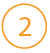 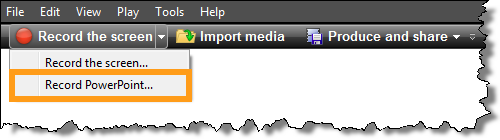 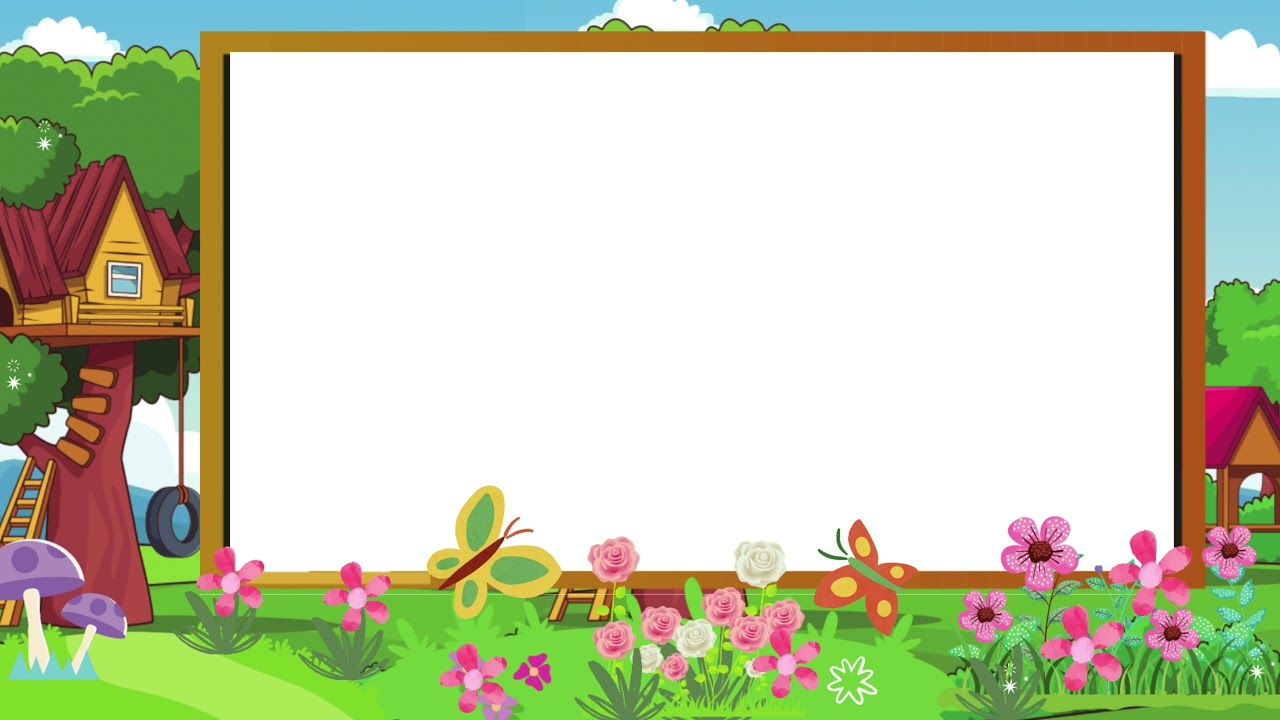 Trò chơi
“Tìm chữ”
p
o
l
CÊu t¹o
p
q
o
l
CÊu t¹o
q
p
q
So s¸nh
C¸C KIÓU CH÷
p
P
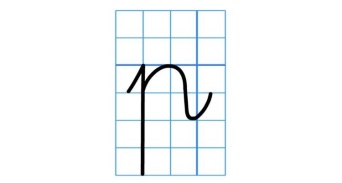 Q
q
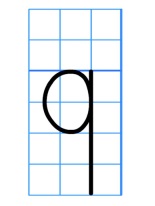 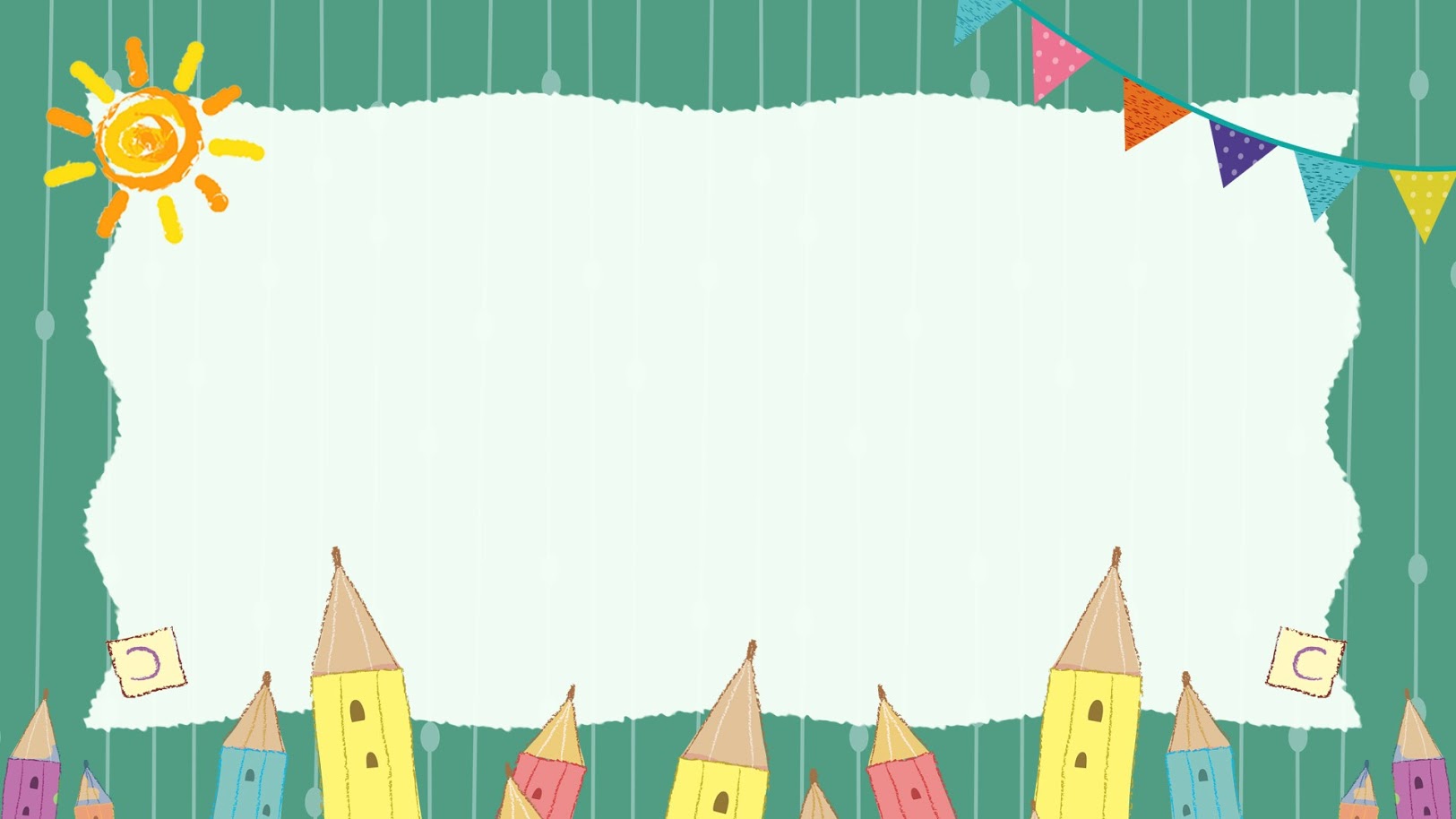 Trò chơi
“Bước nhảy steam”
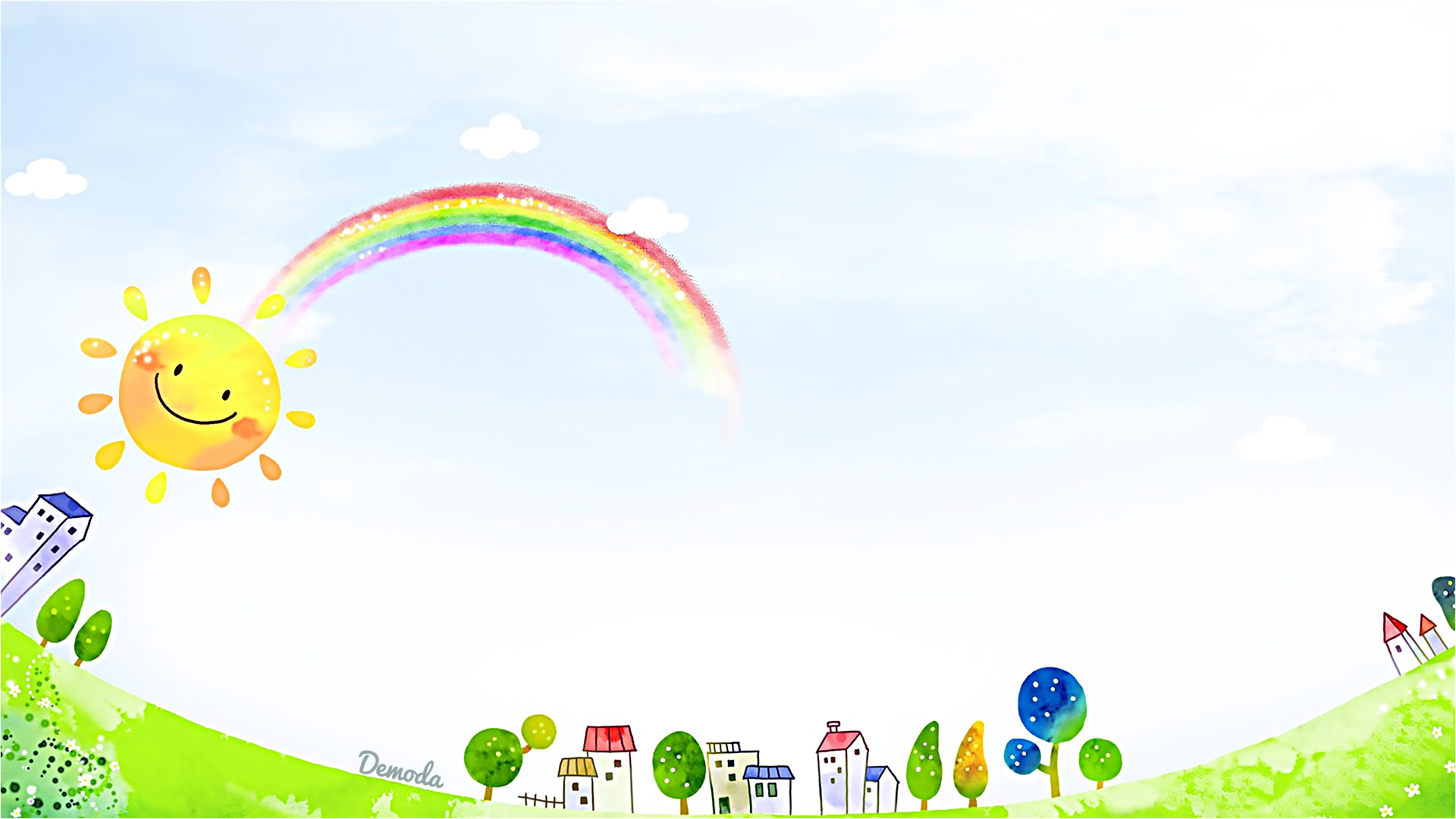 Trò chơi
“Thi xem ai nhanh nhất”